Výchovné a vzdělávací programy - prevence
Tereza Ryšavá, David Holý
[Speaker Notes: Výchovné vzdělávací programy – jen zmínit ostatní oblasti (dobrovolnictví, tábory….)
Prevence – snažíme se předcházet rizikovému chování]
Rizikové chování
Chování, v jehož důsledku dochází k prokazatelnému nárůstu zdravotních, sociálních, výchovných a dalších rizik pro jedince nebo společnost.

                                 (Miovský a Zapletalová, 2006)
(ARIAL REGULAR 18b, 50% ČERNÁ)
Výchovné a vzdělávací programy se zaměřením na prevence
[Speaker Notes: Primární prevence (Adaptační výjezdy)
Selektivní prevence
Primární prevence pro MŠ
Příměstské tábory
Dobrovolnický program
Stáže a praxe studentů
Vnitřní vzdělávání]
3
[Speaker Notes: Agrese, násilí, komunikace a konflikty]
4
[Speaker Notes: Vztahy – šikana, ostrakizace]
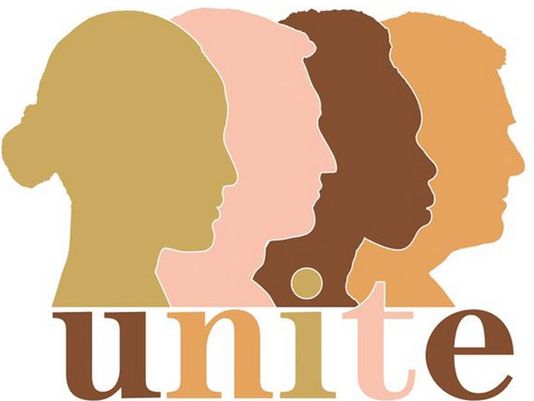 5
6
[Speaker Notes: Bezpečné vztahy]
7
8
[Speaker Notes: Závislostní chování]
9
10
11
12
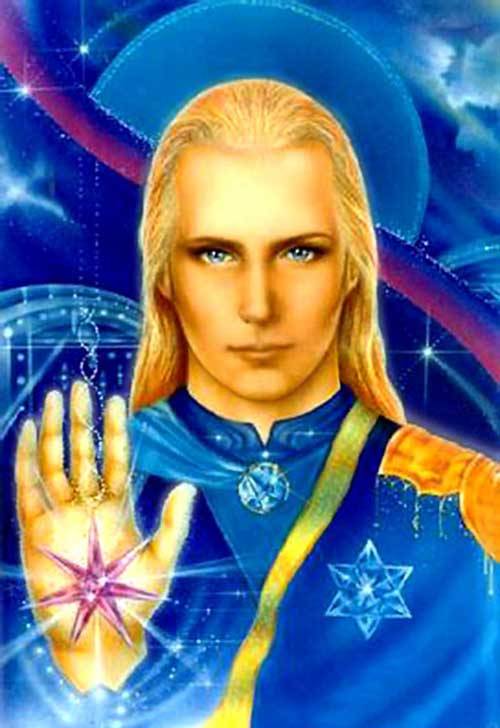 13
[Speaker Notes: Záškoláctví
Šikana a extrémní projevy agrese
Extrémně rizikové sporty a rizikové chování v dopravě
Rasismus a xenofobie
Negativní působení sekt
Sexuální rizikové chování
Závislostní chování (adiktologie)
Okruh poruch a problémů spojených se syndromem týraného a zanedbávaného dítěte
Poruchy příjmu potravy]
Prevence
Primární
        
	 X


Sekundární



Terciární
(ARIAL REGULAR 18b, 50% ČERNÁ)
Výchovné a vzdělávací programy se zaměřením na prevence
[Speaker Notes: Primární
         X
Sekundární
Terciární
Určené jedincům, kteří vykazují vážné formy rizikového chování, jež není možné zvládat běžnými preventivními opatřeními

Sekundární: podporující, supportivní nebo léčebné intervence
Terciární: kompenzační nebo rehabilitační intervence, která vyrovnává, zamezuje a potlačuje dalši negativni vlivy/
Reedukace, resocializace

Sekundární: podporující, supportivní nebo léčebné intervence
Terciární: kompenzační nebo rehabilitační intervence, která vyrovnává, zamezuje a potlačuje dalši negativni vlivy/
Reedukace, resocializace]
Primární prevence
Specifická  x  Nespecifická

Specifická PP

 konkrétní formy rizikového chování

 časová a prostorová ohraničenost realizace 

 jasně ohraničená a definovaná cílová skupina
(ARIAL REGULAR 18b, 50% ČERNÁ)
Výchovné a vzdělávací programy se zaměřením na prevence
[Speaker Notes: Aktivity a programy, které jsou zaměřené na některou z konkrétních forem rizikového chování
Co si myslíte, že může být nespecifická?]
Primární prevence
Všeobecná


Selektivní


Indikovaná
(ARIAL REGULAR 18b, 50% ČERNÁ)
Výchovné a vzdělávací programy se zaměřením na prevence
[Speaker Notes: Všeobecná primární prevence
Cílová skupina: běžná populace dětí a mládeže bez rozdělení na méně či více rizikové skupiny
Selektivní primární prevence
Cílová skupina: skupiny osob, u kterých jsou ve zvýšené míře přítomny rizikové faktory pro vznik a vývoj rizikového chování/ ohrožené skupiny
Indikovaná primární prevence
Cílová skupina: jedinci, kteří jsou vystaveni působení výrazně rizikových faktorů, případně u kterých se již vyskytly projevy rizikového chování/ ohrožení jedinci

Vzhledem k věku:
– Předškolní věk (3–6 let)
– Mladší školní věk (6–12 let)
– Starší školní věk (12–15 let)
– Mládež (15–18 let)
– Mladí dospělí (18–26 let)

Kritérium náročnosti

Sociálně společenské kritérium

Institucionální kritérium

Další skupiny]
Zásady efektivní prevence
Komplexnost 

Kontinuita a systematičnost 

Cílenost a adekvátnost

Včasný začátek 

Využití „peer“ prvku

Pozitivní orientace a demonstrace alternativ

Využití KAB modelu 

Denormalizace            
		          (Miovský, Zapletalová, Skácelová, 2010)
(ARIAL REGULAR 18b, 50% ČERNÁ)
Výchovné a vzdělávací programy se zaměřením na prevence
[Speaker Notes: Komplexnost a kombinace mnohočetných strategií
Kontinuita působení a systematičnost plánování
Cílenost a adekvátnost informací i forem působení
Včasný začátek preventivních aktivit
Pozitivní orientace primární prevence a demonstrace konkrétních alternativ
Využití KAB modelu (knowledge, attitude, behaviour)
Využití „peer“ prvku, důraz na interakci a aktivní zapojení
Denormalizace
Podpora protektivních faktorů ve společnosti
Nepoužívání neúčinných prostředků]
Historie programů primární prevence
2004 – začátek realizace programu 

2007 – Certifikát MŠMT

2012 – realizace programu Selektivní prevence

2014 – certifikace SP, příprava Prevence pro MŠ

2015 – realizace prvních bloků pro MŠ, certifikace
(ARIAL REGULAR 18b, 50% ČERNÁ)
 Výchovné a vzdělávací programy se zaměřením na prevence
[Speaker Notes: 2014 – obnovení certifikace PP]
Program Primární prevence
1. až 9. třídy ZŠ a studenti středních škol.

Dvou nebo tříhodinové bloky vedené 2 lektory.
V roce 2016:

     - program realizován na 21 ZŠ a 3 víceletých gymnáziích,

     - realizováno 374 bloků, v celkovém rozsahu 839 vyučovacích hodin, 

     - 229 tříd, 4913 žáků,

     - adaptační výjezdy s pěti třídami,

     - tým tvoří 12 lektorů a koordinátorka programu,

     - nabízíme 19 témat.
(ARIAL REGULAR 18b, 50% ČERNÁ)
 Výchovné a vzdělávací programy se zaměřením na prevence
[Speaker Notes: V Praze a středočeském kraji.]
Program Selektivní prevence
3. až 9. třídy základních škol

třídy s přítomností prvních stádií šikany nebo výrazně zhoršenými vztahy
V roce 2016:

       - program realizován na 13 ZŠ,

       - 56 bloků v rozsahu 258 vyučovacích hodin,

       - realizován v 21 třídách, zúčastnilo se 428 žáků.
(ARIAL REGULAR 18b, 50% ČERNÁ)
Výchovné a vzdělávací programy se zaměřením na prevence
Program Primární prevence pro MŠ
Realizován v 5 blocích po 30 - 45 minutách.
 
Jeden lektor, který se s dětmi setkává na všech 5 blocích. 

Pohádka nebo příběh týkající se vybrané tématiky

Témata např.: 

            - Co je to zdraví, Kouření, Alkohol, Hygiena, Vztahy k ostatním…
V roce 2016:

     - realizován na 10 MŠ,

     - 23 tříd,

     - 103 preventivních bloků.
(ARIAL REGULAR 18b, 50% ČERNÁ)
 Výchovné a vzdělávací programy se zaměřením na prevence
[Speaker Notes: Práce s jednotlivými tématy se opírá vždy o]
Metody primární prevence
Aktivizační (rozehřívací) a relaxační techniky

Modelové situace, nácvik sociálních dovedností

„Brainstorming“

Autoregulační techniky

Interakční hry

Výtvarné techniky

Diskuse

Informační servis 

Zpětná vazba

REFLEXE
(ARIAL REGULAR 18b, 50% ČERNÁ)
 Výchovné a vzdělávací programy se zaměřením na prevence
[Speaker Notes: Skupinová práce
Individuální práce

SPECIFIKA METOD A TECHNIK V SP a MŠ: Dotazníková metoda, pozorování, úkolové situace, zpětná vazba, pohádky]
Příklad dobré praxe
Spolupráce s protidrogovým koordinátorem městské části Prahy 12.

       - Selektivní prevence – systém včasné intervence

       - Primární prevence – Bezpečný internet pro 2. třídy

Co u nás v komunitě funguje?

       - Předávání informací 

       - Dobrá orientace

       - Regiony

       - Spolupráce s klíčovými hráči
(ARIAL REGULAR 18b, 50% ČERNÁ)
 Výchovné a vzdělávací programy se zaměřením na prevence
[Speaker Notes: Program SP začal vznikat během roku 2012 ve spolupráci s protidrogovým koordinátorem městské části Prahy 12.
Program vznikl na základě poptávky, jelikož je stále více tříd, které mají narušené třídní klima (vyskytuje se agrese, počátky šikanování atd.) a nemohou tak efektivně využívat všeobecné primární prevence rizikového chování.
 
Praha 12 od roku 2013 uvolňuje každoročně finanční prostředky pro školy na realizaci programu SP. O vše se stará protidrogový koordinátor, se kterým jsem v pravidelném kontaktu. Je to zároveň člověk, který má pravidelné setkání, se školními metodiky prevence, kde je odkazuje na možnost využívat tuto službu. Funguje zde obousměrná komunikace.

Co u nás v komunitě funguje?
Předávání informací z jedné služby do jiné, tedy předávání do návazných služeb. Dobrá orientace, co zde máme, zda služby a pro koho jsou určené. 
Také jednou měsíčně probíhá na Praze 12 region, kde se schází zástupci všech neziskových organizací a jiných služeb, které působí v dané lokalitě. 

Spolupráce s klíčovými hráči
Spolupracujeme se školou a převážně i třetí stranou.
Proxima sociale při sjednávání zakázek spolupracuje s protidrogovým koordinátorem Prahy 12, Oddělením prevence a rozvoje sociálních služeb na Praze 13 a Oddělením sociální prevence na Praze 11.]
Děkujeme
za pozornost
Podtitul prezentace Ι autor
Proxima Sociale o.p.s.
Rakovského 3138/2143 00 Praha 4 – Modřany